Era
____________________(ser) la una de la tarde en el centro de Fairfield
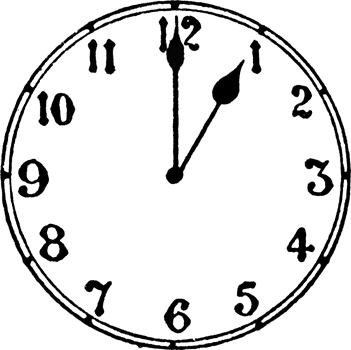 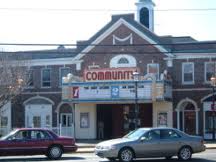 había
Como siempre_________________(haber) una cola enorme enfrente de Pinkberry.
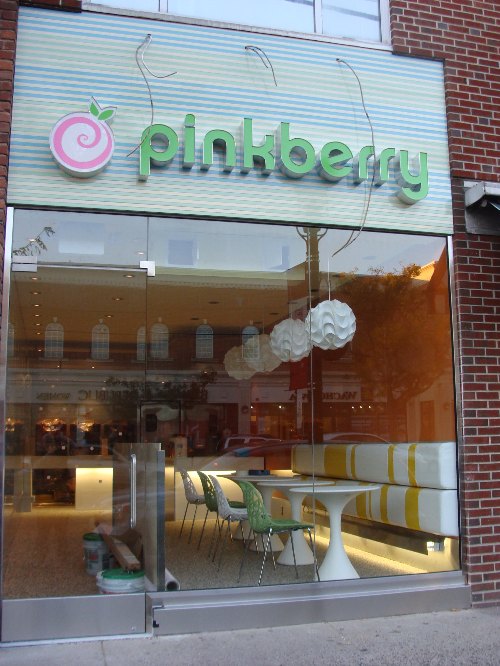 lloraban/tenían
Algunos niños_________________(llorar) porque _________________(tener) que esperar su turno
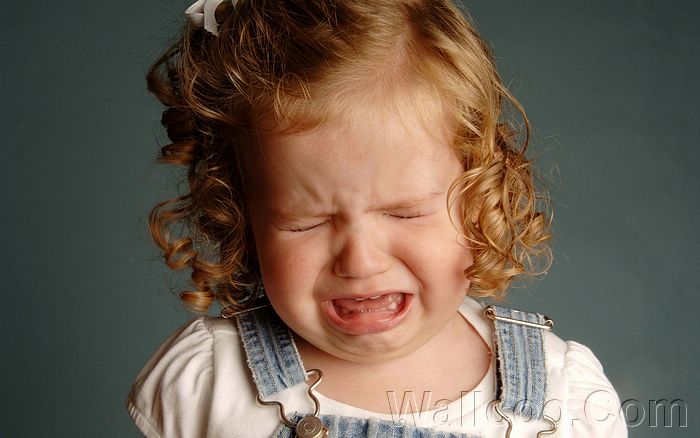 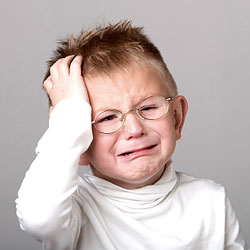 pensaba
Yo__________________(pensar) en la decisión más importante del día. ¿Mango o chocolate? ¿Original o coco? ¿Y las frutas o  los dulces encima del yogur?
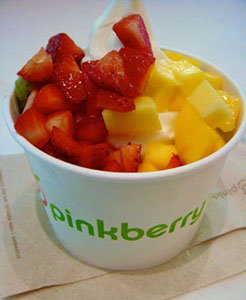 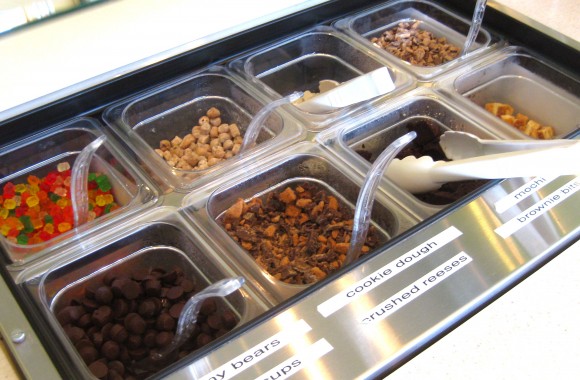 recordaba/oí
Mientras yo _______________(recordar) que el mango es mi sabor favorito, yo__________(oír) un ruido.
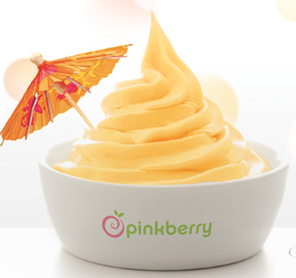 gritó
“¡Aquí está! Es Superhombre!” una mujer detrás de mí _______________(gritar)
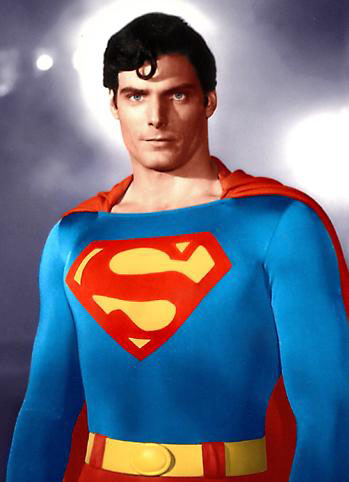 dijo
“ Señora Benko. Es una emergencia. Tiene que ayudarme” él me____________(decir).
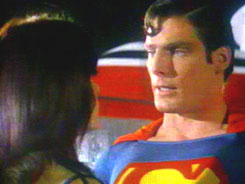 explicó
“Tenemos que irnos al Circle Diner. Los monos matadores están invadiendo. Tenemos que pelearlos con el arma secreta” Superhombre me___________(explicar)
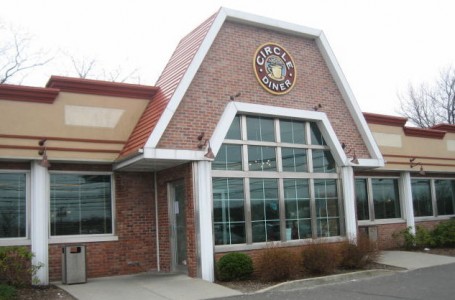 añadió/levantó
“Tenemos que irnos ya!” él_____________(añadir) y me____________(levantar) con un brazo.
volé
Un momento después yo_____________(volar) al aire con él.
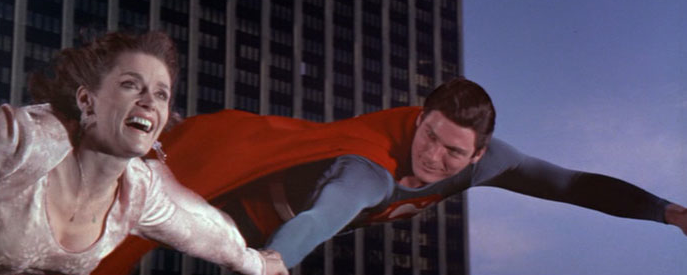 llegamos/abrió
Nosotros________________(llegar) al Circle Diner en dos segundos.  Superhombre____________(abrir) la puerta con su vista supernatural
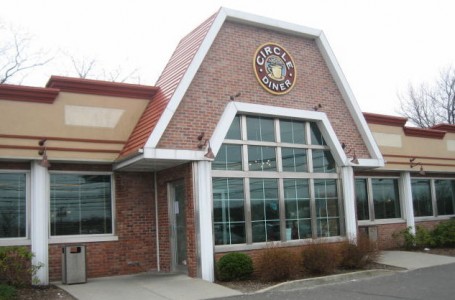 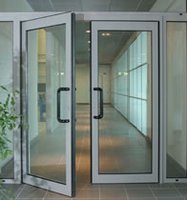 era/ Había/miraba
La escena ______(ser) completamente loca y espantosa. ________(haber) monos en todas partes y un mono enorme___________(mirar)  algo en una computadora.
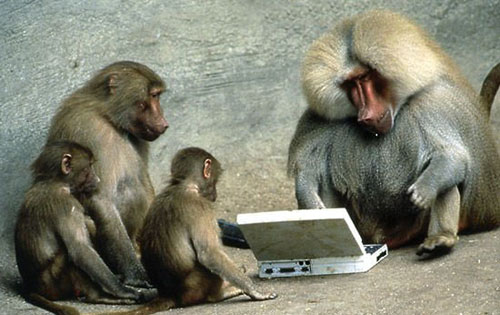 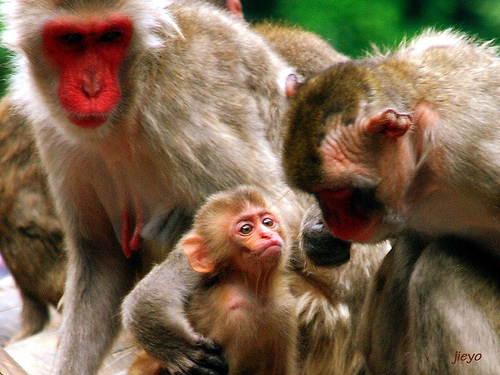 tenía
Un mono________________(tener) un revólver.
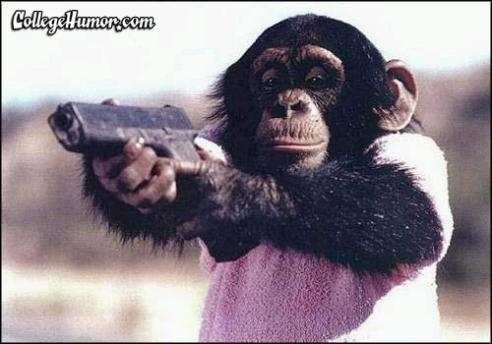 tenía
Otro mono________________(tener) un cuchillo de la cocina.
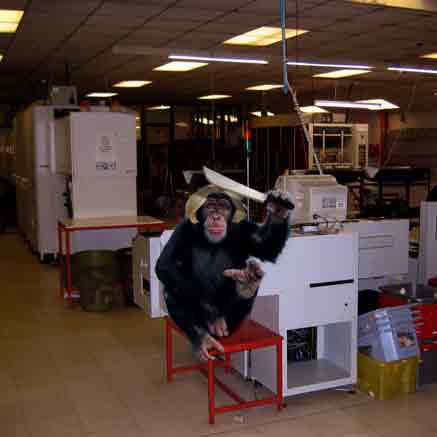 estaban/tenían
Los clientes y los empleados____________(estar) juntos  enfrente de la pared. Ellos__________(tener) mucho miedo.
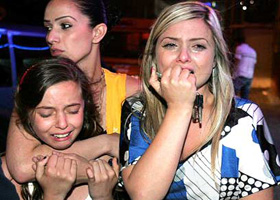 saltaban/rompían
Mientras algunos monos  ____________(saltar)   otros______________(romper) los platos
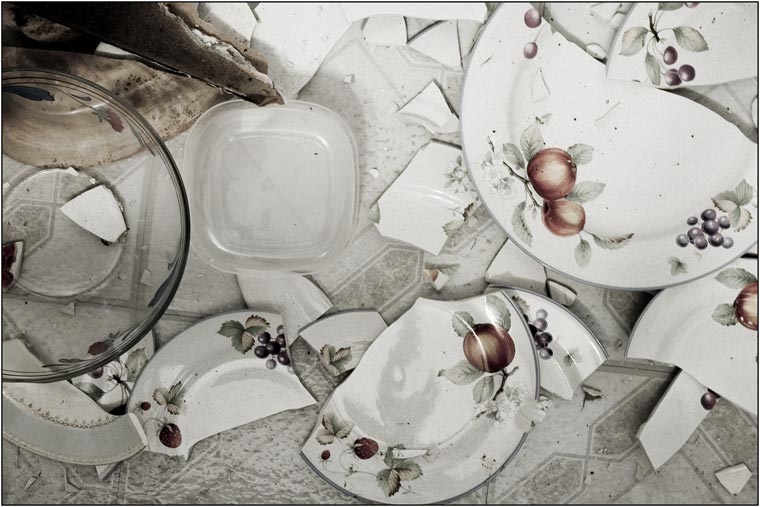 vació/tiró
De repente un mono____________(vacíar) el dinero de la caja y__________(tirar) el dinero en el aire.
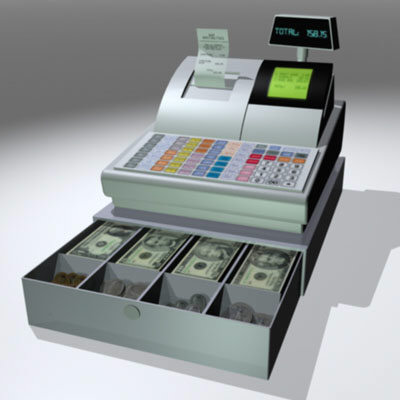 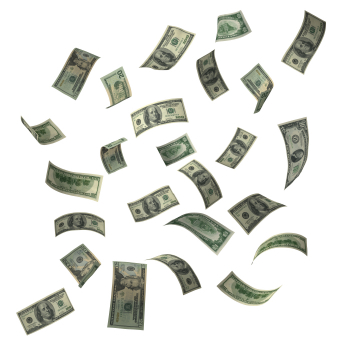 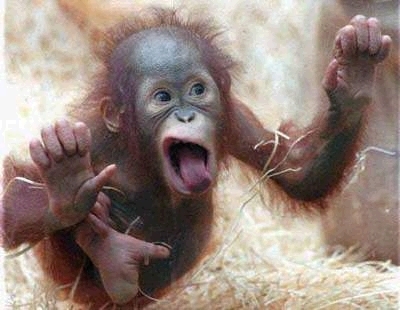 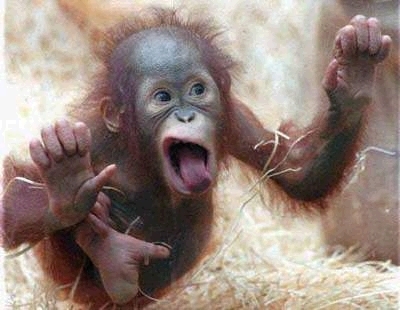 dijo
“Sra Benko, ya es hora.”____________(decir) Superhombre.
empecé
“Monos, atención” yo_________(empezar)
dije
“ Contesten y díganme cuál es el pretérito del verbo ver en la forma de yo?  Y el pretérito del verbo ir en la forma de ellos es fui o fueron? Y cuáles son los tres verbos irregulares del imperfecto?” Yo________(decir)
gritaron
“¡Ay no! ¡No el pretérito y el imperfecto!” los monos____________(gritar)
exclamaron
“¡No más! ¡No sigas con las preguntas!” los monos______________(exclamar) “No sacamos una buena nota en Sp. 31. Ustedes ganan. Nosotros salimos ahora. No podemos ganar si ustedes tienen el arma secreta –un conocimiento del pretérito y el imperfecto”.
corrieron/desaparecieron
En un instante los monos  ________(correr) del Diner y ___________(desaparecer)
aplaudieron
Los clientes y los empleados____________(aplaudir)
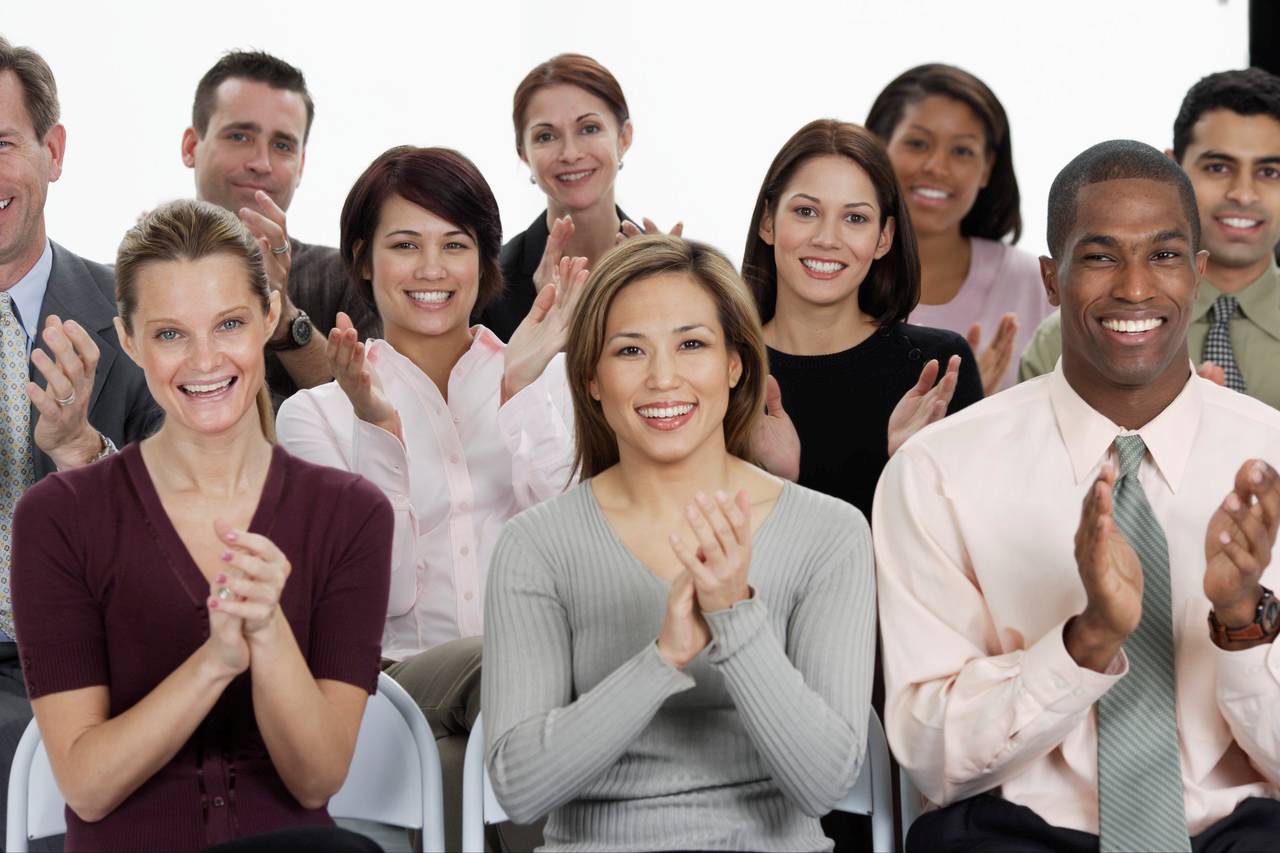 miró
Superhombre me_______________(mirar) con los ojos llenos de gratitud. “Señora Benko, usted ha salvado el día y no voy a olvidar su servicio nunca. Fairfield está salvo de todo peligro. ¿Quiere ir conmigo a Crypton?”
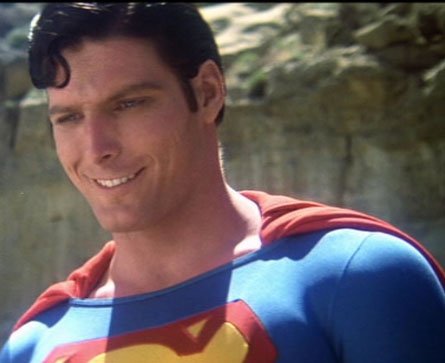 contesté
Yo le _______(contestar) “¡Claro que sí! Pero pasamos por Pinkberry en el camino”.
levantó/volamos/encontré
Y él me__________________(levantar) de nuevo y nosotros________________(volar) a Pinkberry donde por la segunda vez en un día yo_______________(encontrar) una cola.
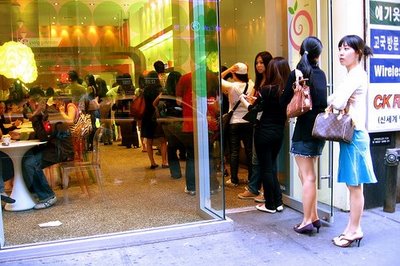